Honors Geometry
WARM-UP!
Today:
Homework questions?
Review 1.3 
Start 1.4
QUIZ Friday!
Find the midpoint and distance of the segment with endpoints:  (12,-11) and (24, 5)
Answer:  Midpoint (18, -3)dist = 20 u
[Speaker Notes: No problems on the unit exam directly from this 
Honors Addition:  angle addition problems involving quadratics and systems, breaking down angle measures to degrees, minutes, seconds.]
Honors Up!
EXAMPLE 6
Given that M is the midpoint of AB and that AM = 2x + 5y, BM = 52’, and AB = 10x + 10y + 24, find the values of x, y and AB.
Answer: (-4, 12)AB = 104 u
CHECK ü
Example 5
Honors Up!
EXAMPLE 6
Points B and C are the trisection points of AD.  
If AB = x2 + 4x and BC = 2x2, find the value of x and AC.
Extra algebra test point 
if you do this on a separate sheet and hand it in to me before Friday!
Example 5
[Speaker Notes: The second answer comes from when the points are A – C – B – D.]
1.4 Angle Measure
 
Objective:
Measure and classify angles.
Identify and use congruent angles and the bisector of an angle.  

Vocabulary: 
ray, opposite rays, angle side, vertex, interior, exterior, degree, right angle, acute angle, obtuse angle, angle bisector
initial point
ray: part of a line that consists of a point, called the initial point, and all points on a line that extend in one direction from the initial point.
B
A
ray: part of a line that consists of a point, called the initial point, and all points on a line that extend in one direction from the initial point.
B
A
Angle: made from two different rays that have the same initial point.  The rays are the sides of the angle.  The initial point is the vertex of the angle.
YXZ or ZXY or X
Y
sides
1
1
X
Z
vertex
C.
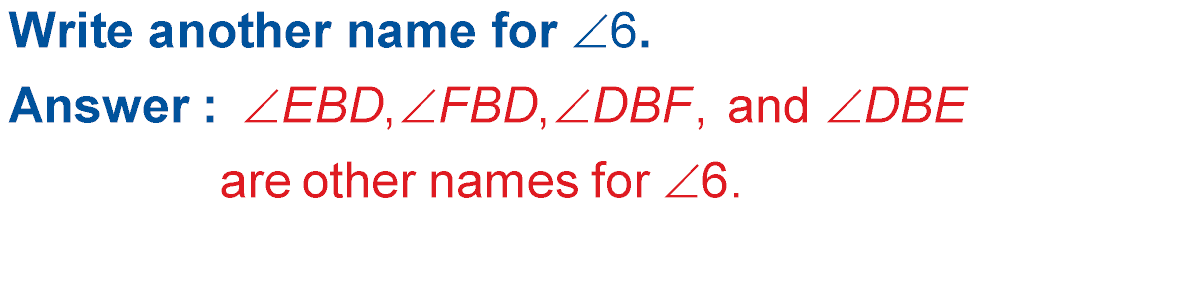 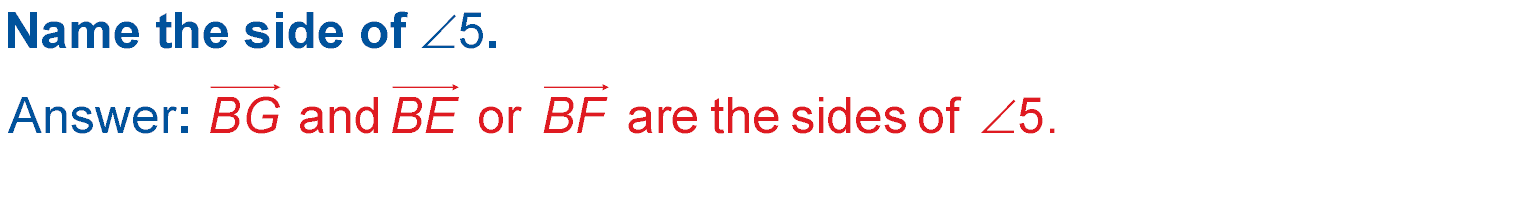 Answer:
Answer:
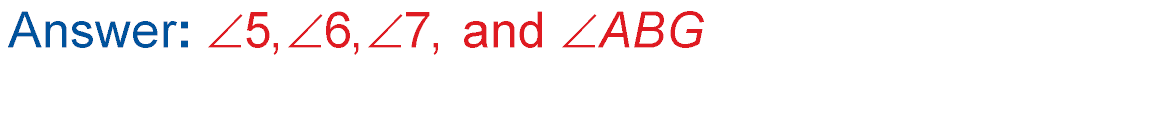 EXAMPLE 1
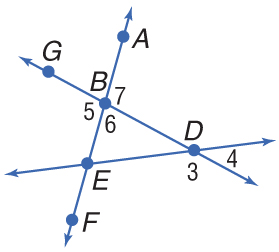 A. Name all angles that have B as a vertex.
B. Name the sides of 5.
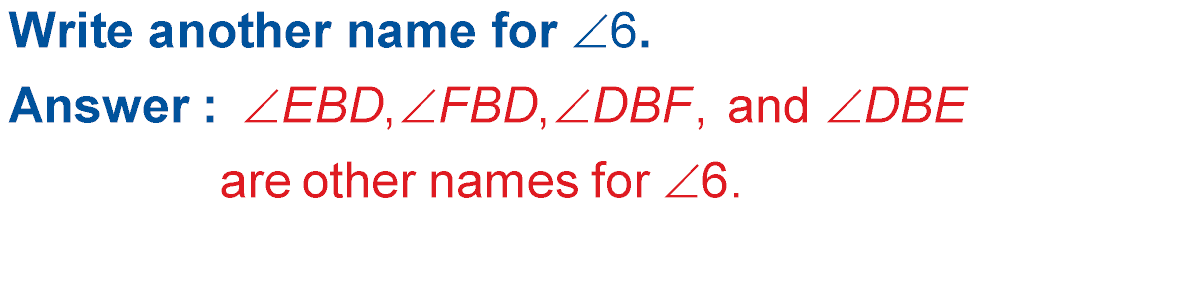 Example 1
Classify Angles
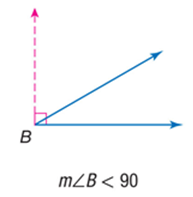 acute angle – 

right angle –

obtuse angle – 

straight angle –
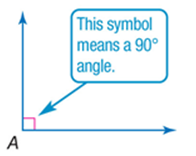 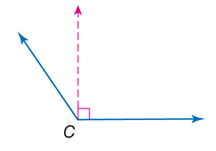 EXAMPLE 2
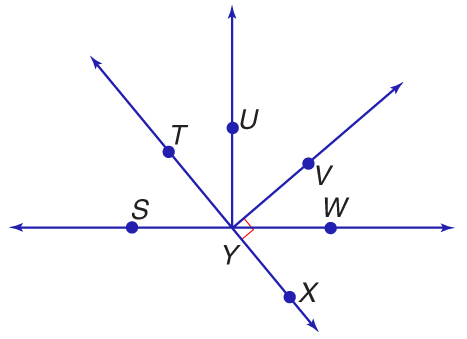 Name All:
 Right Angles:


Acute Angles:



Obtuse Angles:



Straight Angles:
VYX and VYT
SYT, TYU, UYV, VYW, WYX
SYX, XYU, WYT, VYS
TYX, SYW
EXAMPLE 3
1
2
Find x.
x = 8
can’t be done
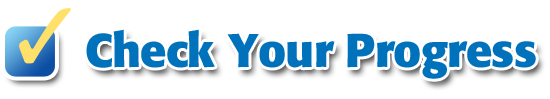 EXAMPLE 2
2
1
3
Find all angles.
EXAMPLE 4
2.4 < x < 20.4
Honors Up!- Write at the
 bottom of your page
EXAMPLE 5
46
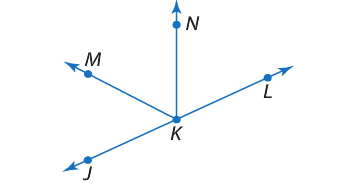 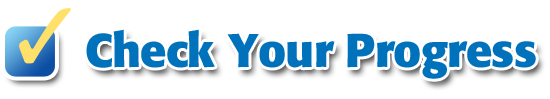 Find mBHC and mDJE if BHC  DJE, mBHC = 4x + 5, and mDJE = 3x + 30.
Answer:	mBHC = 105, mDJE = 105
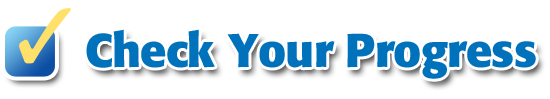 Exit Slip
Honors Up!
EXAMPLE 5
60 minutes = 1 degree
60 seconds = 1 minute
Example 5
Honors Up!
EXAMPLE 5
60 minutes = 1 degree
60 seconds = 1 minute
Assignment
Due Tomorrow:
1.4 P. 41-42 #13-29Every Other Odd, 39 & 1.4 Extra Practice
*Go to website for answers
QUIZ Friday!